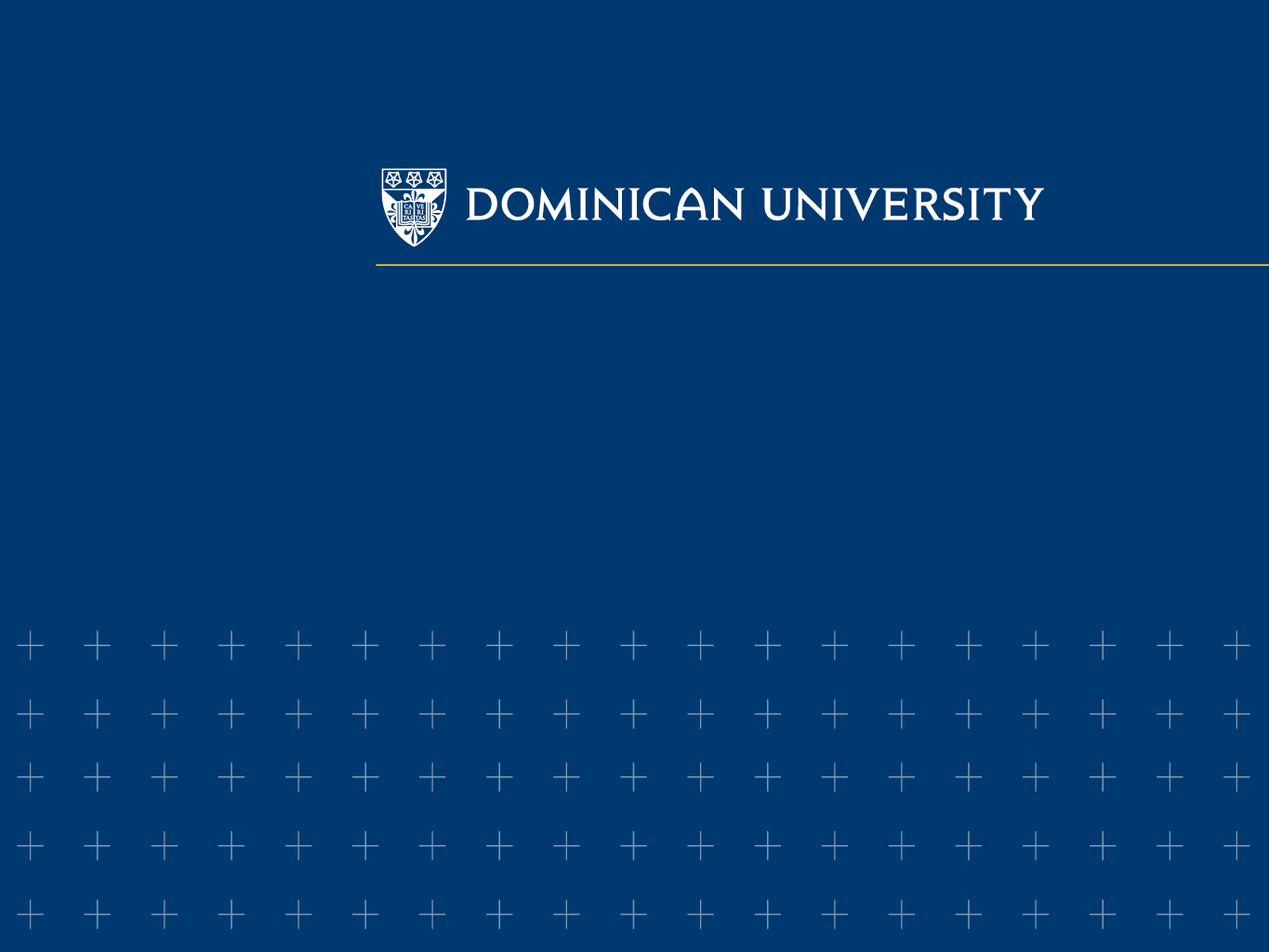 Title of Your 
Presentation Goes Here
Add subtitle here
HEADER GOES HERE 
UP TO TWO LINES
√  BULLET 1
+  BULLET 2
•  BULLET 3
HEADER GOES HERE
Picture title and notes go here. Keep it very short.
1 Text can go here in small blocks of copy for easy reading. Lorem Ipsum text for holding a place.
2 Make sure to align your boxes of text so that they are consistent distances away from the edge and eachother.
Explanatory info and notes go here. Keep it very short.
3 Replace this text it is just placeholder for your brilliant copy.
4 More of your genius goes here. Make it look good too—align it!
1 Text can go here in small blocks of copy for easy reading. Lorem Ipsum text for holding a place.
2 Make sure to align your boxes of text so that they are consistent distances away from the edge and eachother.
Explanatory info and notes go here. Keep it very short.
3 Replace this text it is just placeholder for your brilliant copy.
4 More of your genius goes here. Make it look good too—align it!
1 Text can go here in small blocks of copy for easy reading. Lorem Ipsum text for holding a place.
2 Make sure to align your boxes of text so that they are consistent distances away from the edge and eachother.
Explanatory info and notes go here. Keep it very short.
3 Replace this text it is just placeholder for your brilliant copy.
4 More of your genius goes here. Make it look good too—align it!
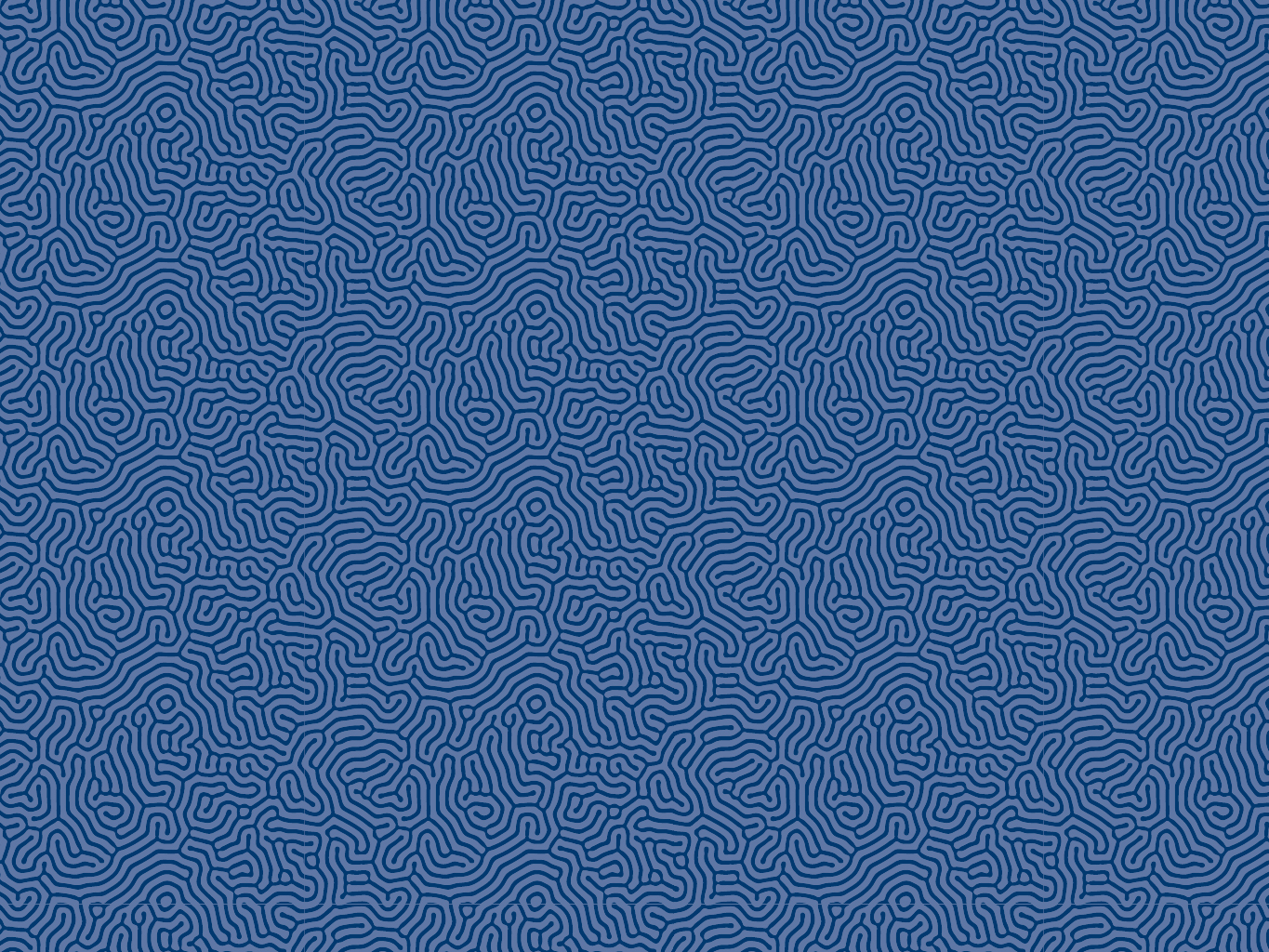 Header Copy Goes Here.
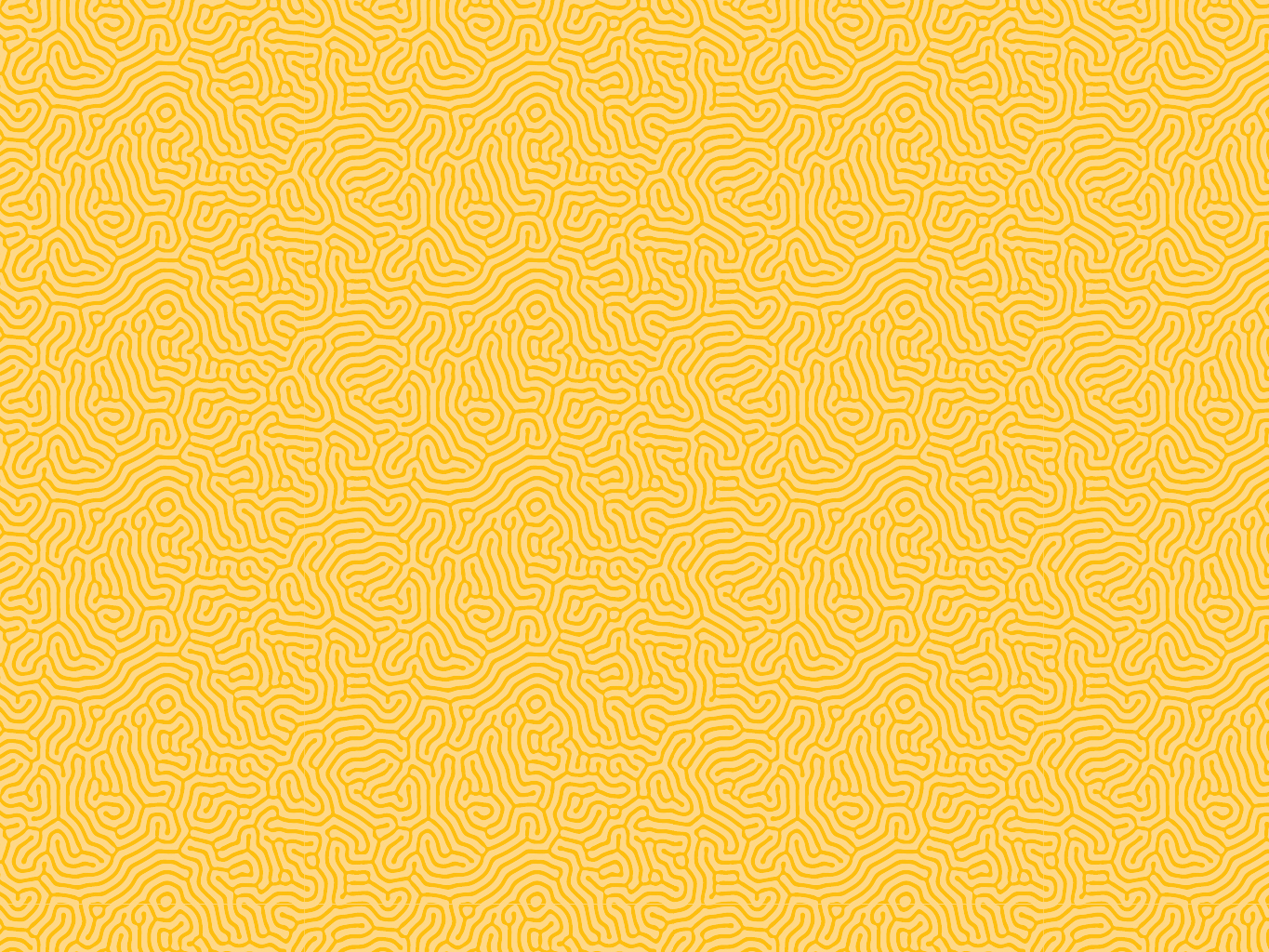 Header Copy Goes Here.
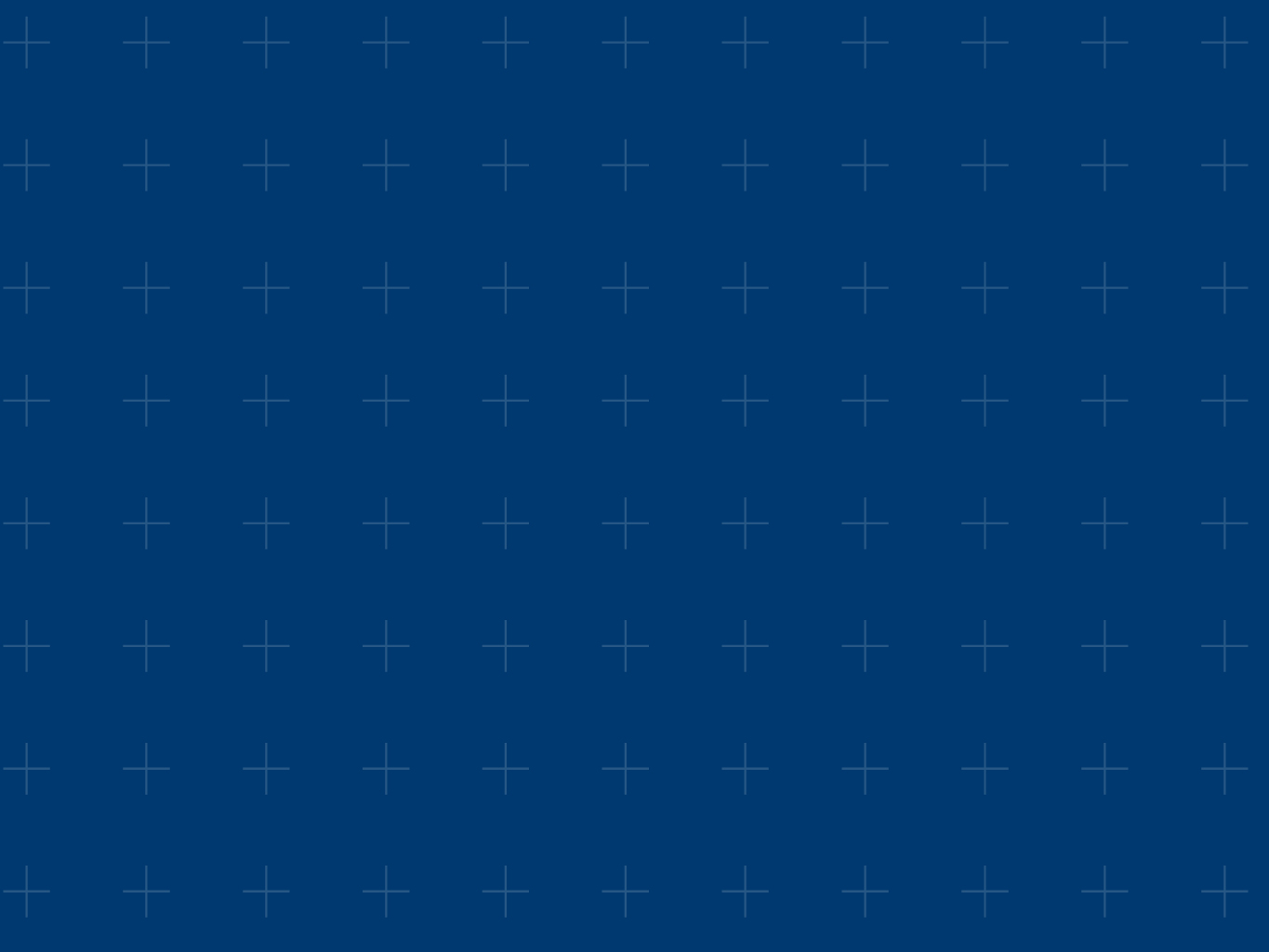 Header Copy Goes Here.
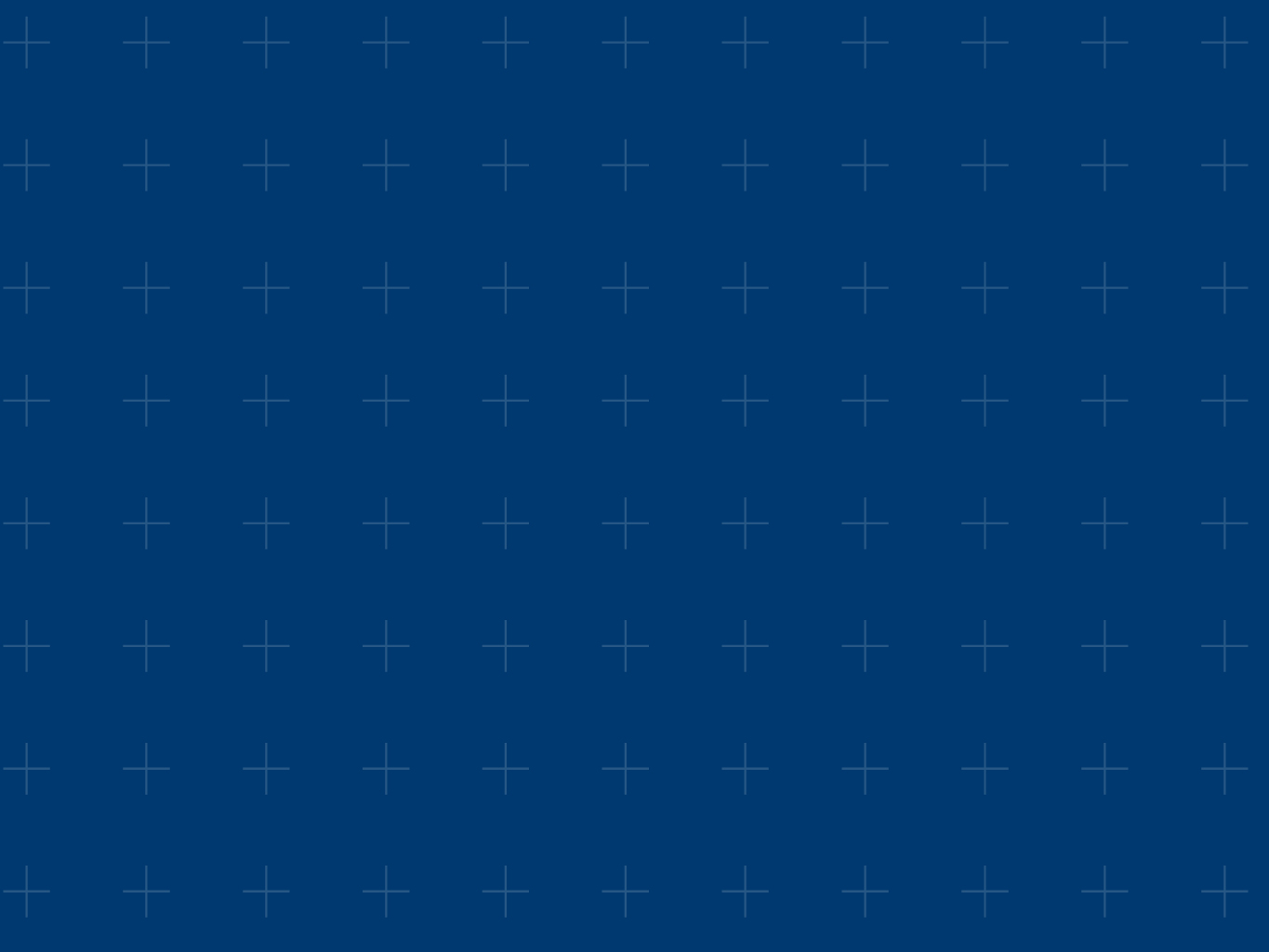 Header Copy Goes Here.